Checklista inför förändringsledning
Ett verktyg i Region Blekinges förändringsledningsmetodik
Förändringsledning och planering av genomförandet
För att genomföra förändringar framgångsrikt är det viktigt att alla människor som berörs av förändringen är med och drar åt samma håll. Förändringsledning handlar om att uppnå avsett resultat och en bestående förändring genom att i förändringens alla faser proaktivt planera och leda förändringsarbetet, och få så många som möjligt att själva vilja genomföra förändringen. Förändringsledning är en viktig del av att få ut önskade effekter av Region Blekinges utvecklings- och förbättringsarbete.
Förändringsledning kompletterar planeringen för genomförandet och finns alltså vid sidan om eller som komplement till förbättringsplanen, uppdragsplanen eller projektplanen.
Checklista inför förändringsledning
Den här checklistan säkerställer att de nödvändiga delarna i planen för genomförande finns på plats. Förändringsledning kan aldrig kompensera för dålig planering.  Saknas någon del så behöver det komma på plats innan förändringsledningen kan bli framgångsrik. 
Omfattningen av innehållet i de olika punkterna varierar beroende på storleken på förändringen. Det finns mer stöd i förbättringsmetodiken och projektmodellerna för att planera ett genomförande.
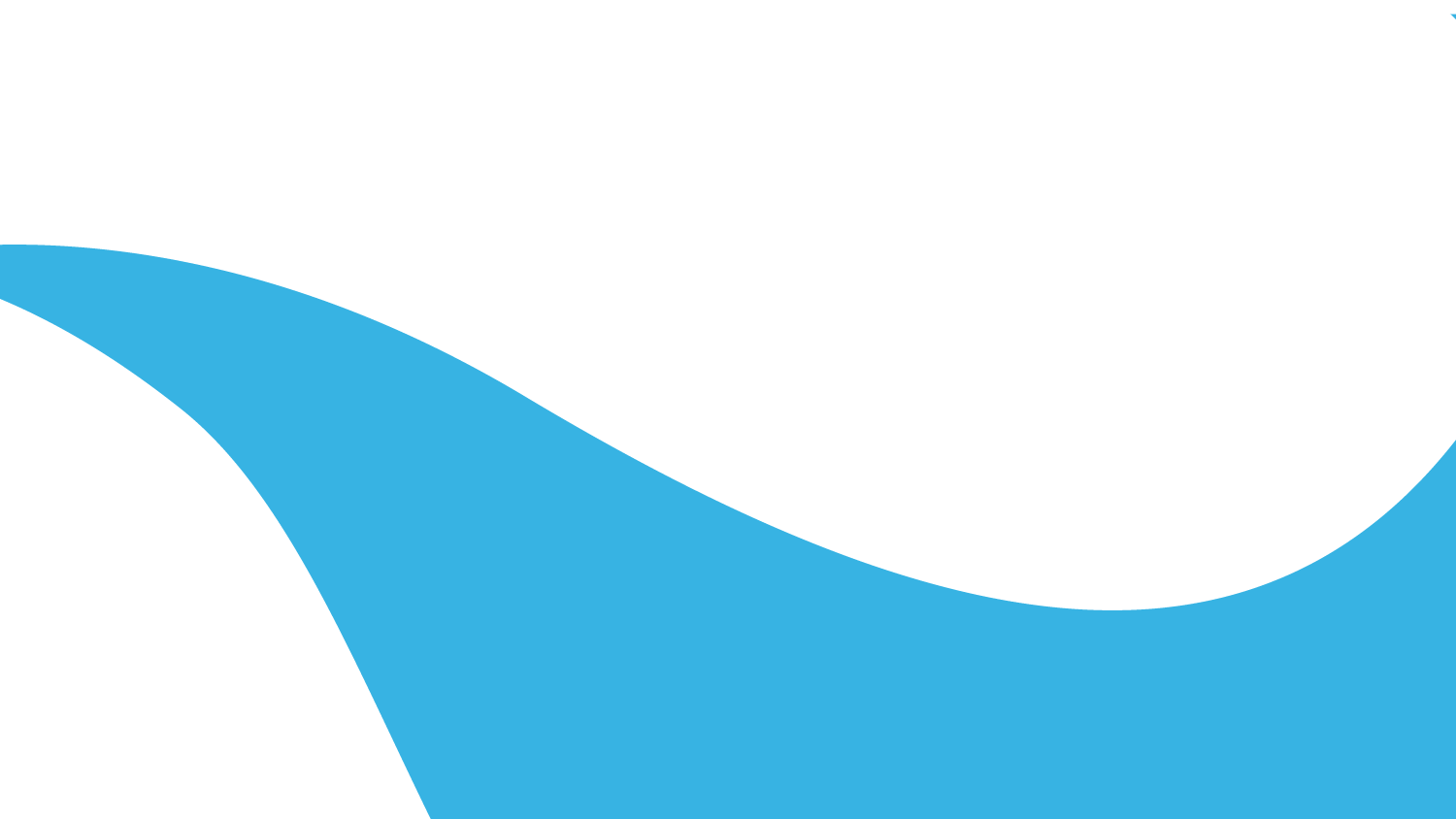 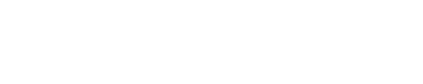